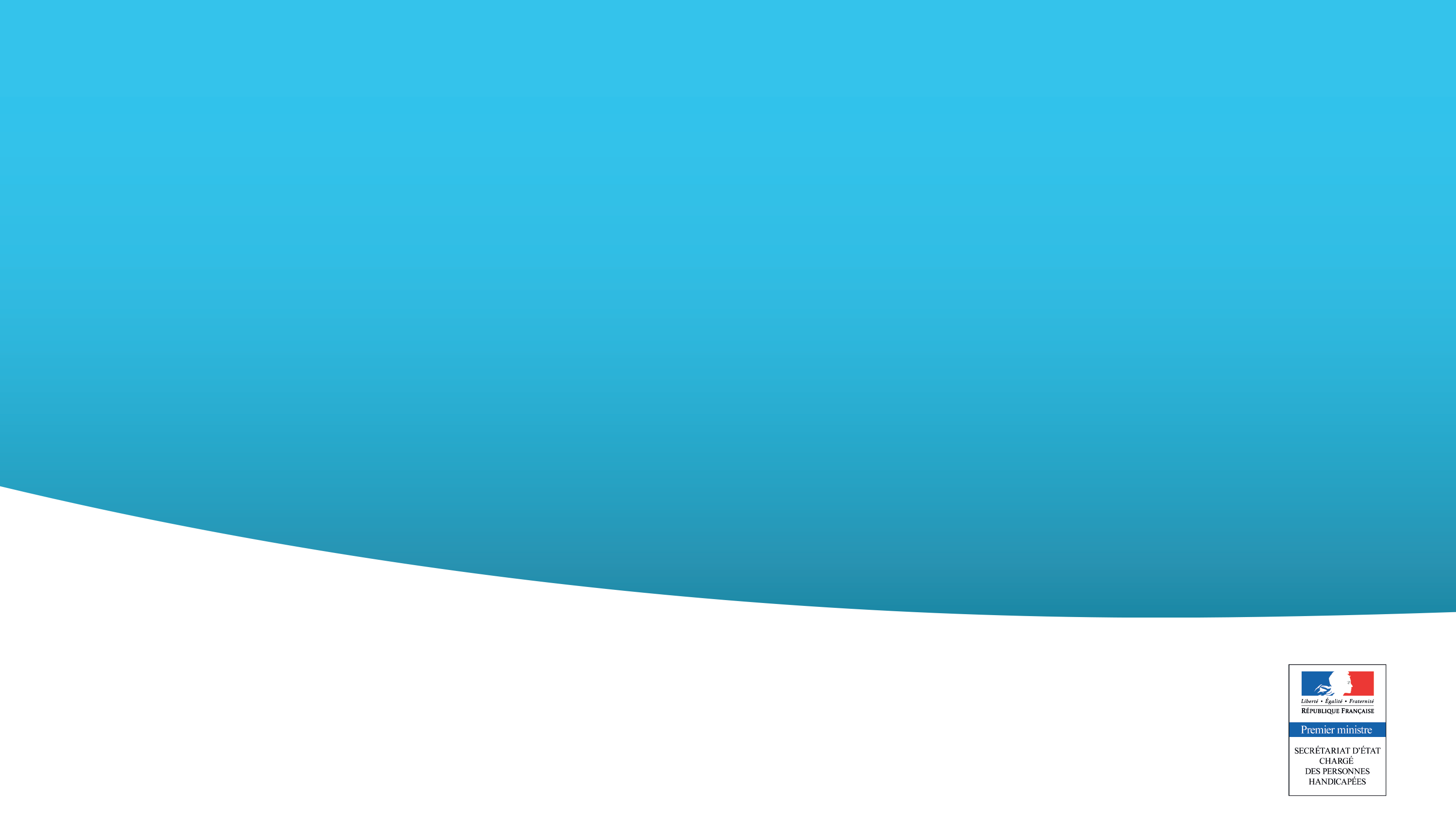 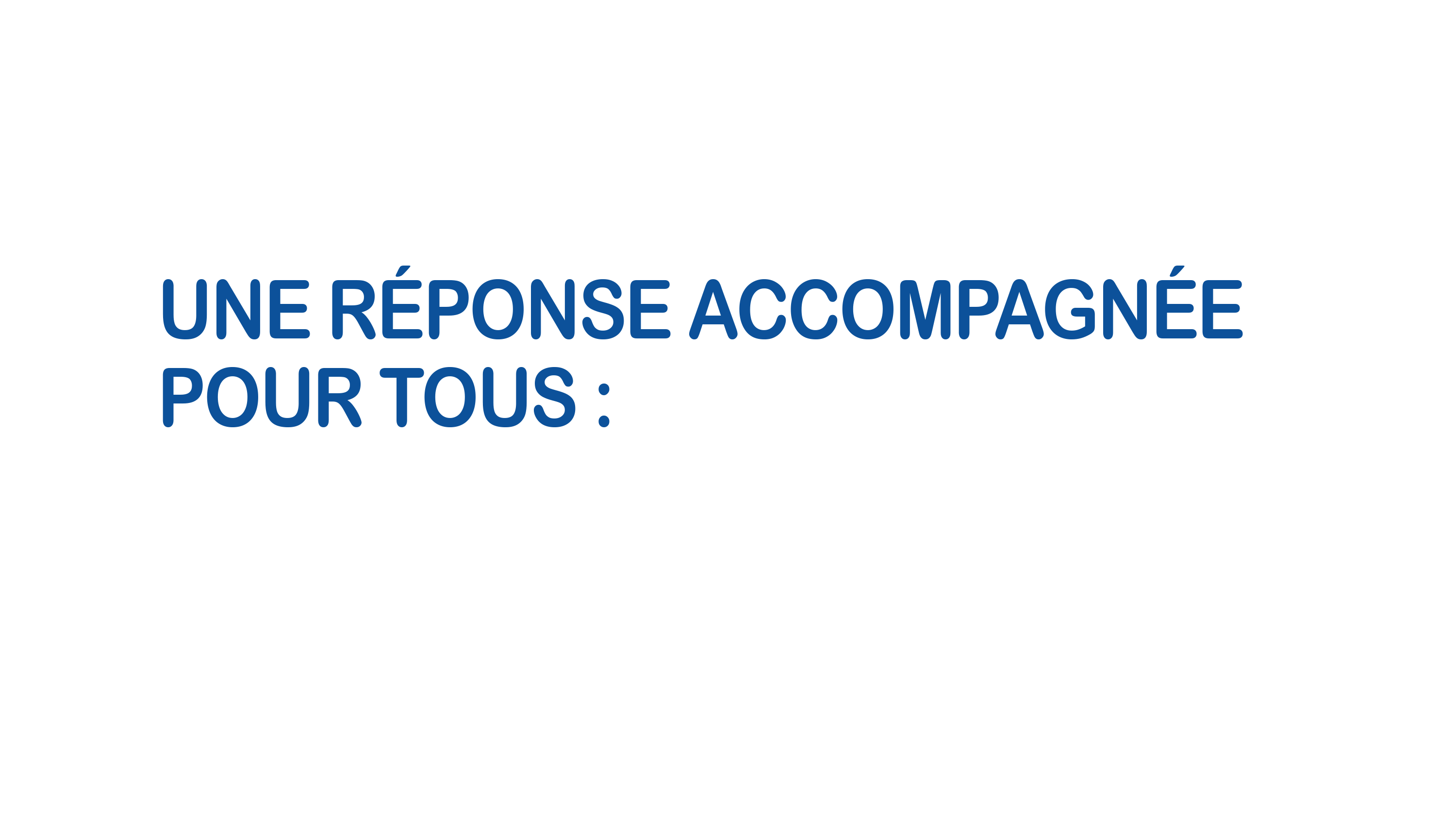 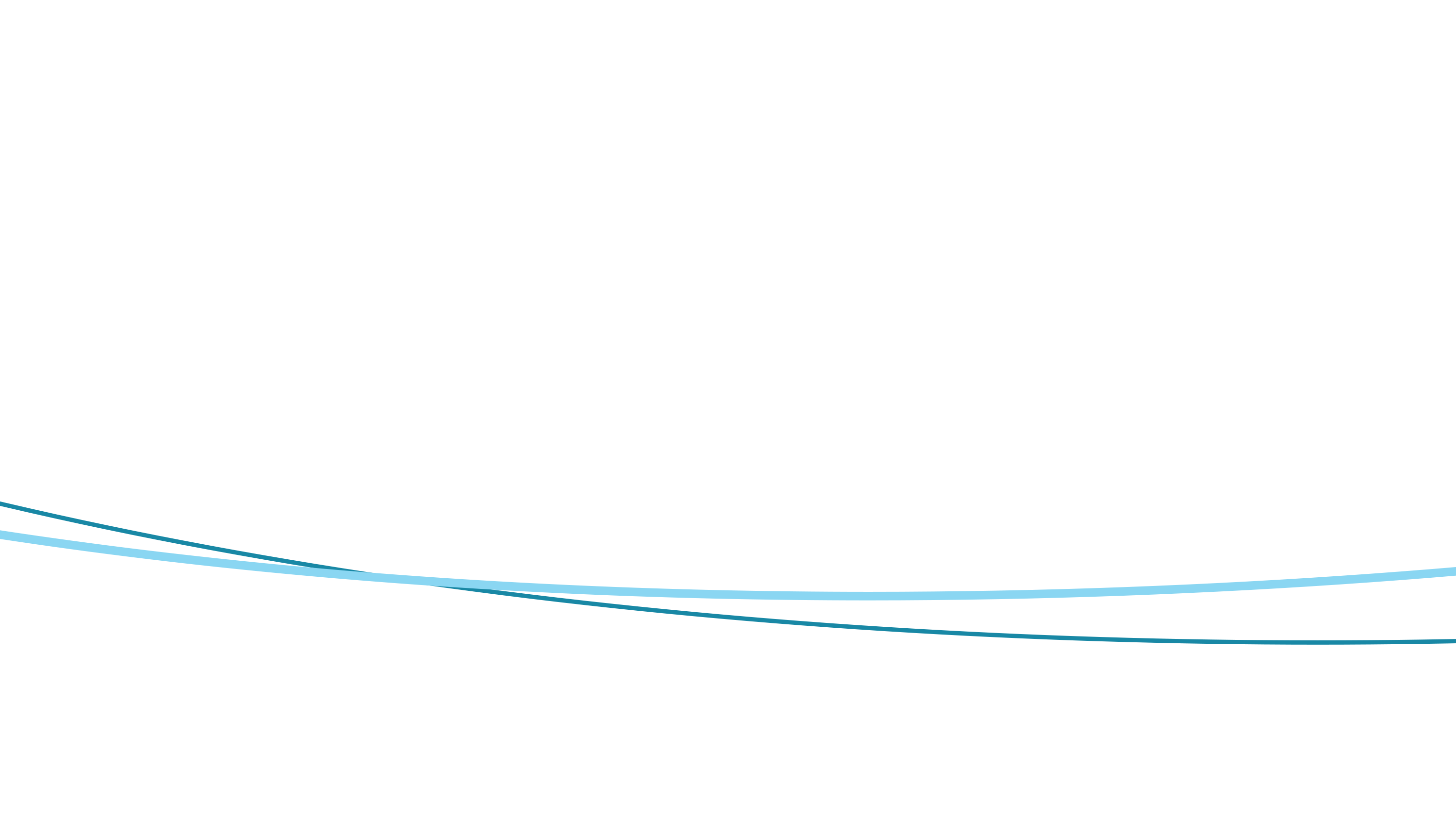 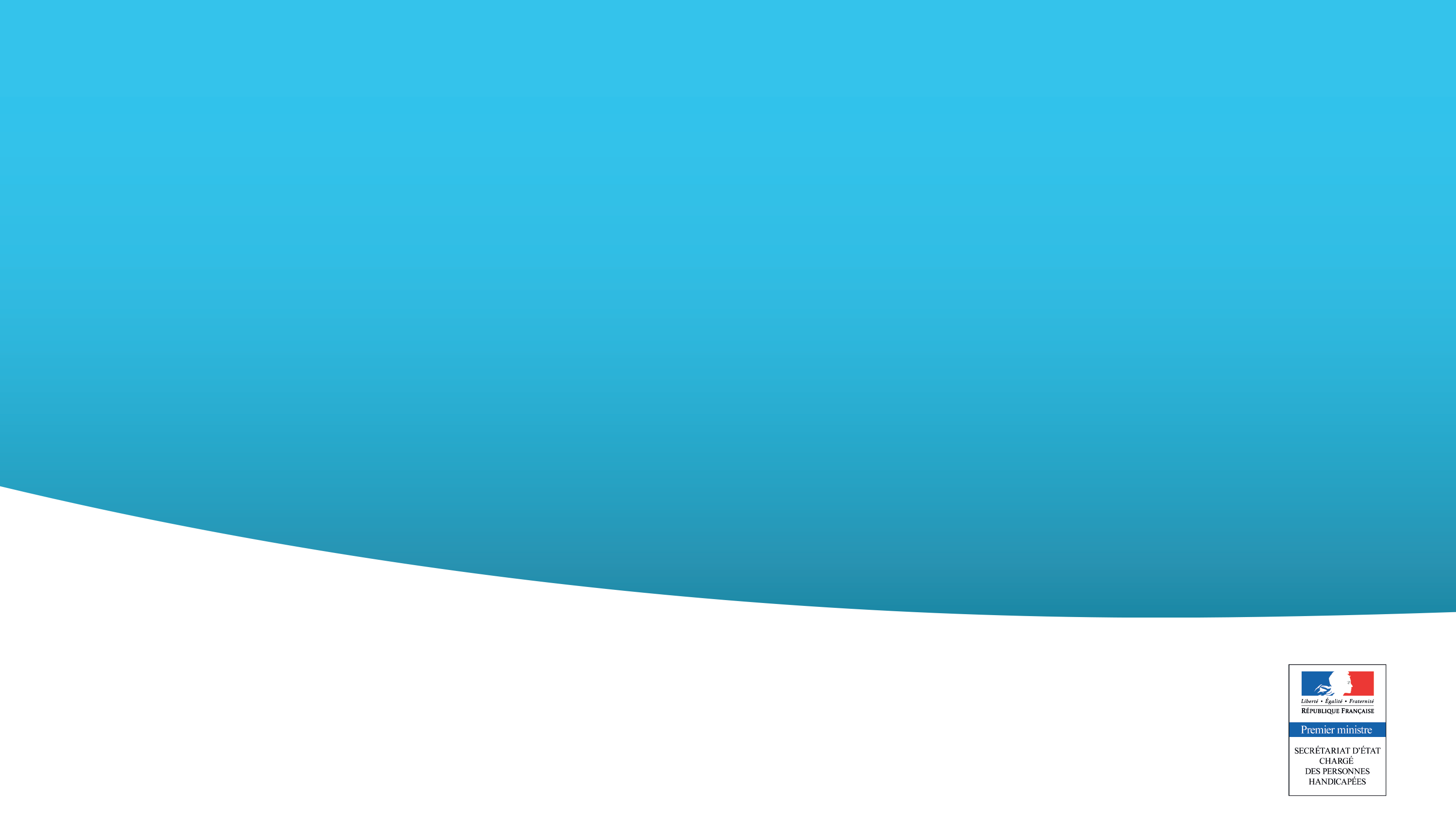 À la place de la bannière  « journée nationale… » mettre juste le sigle « RAPT » en très gros, en le faisant apparaitre en premier comme c’est le cas pour la bannière
Généralisation de…
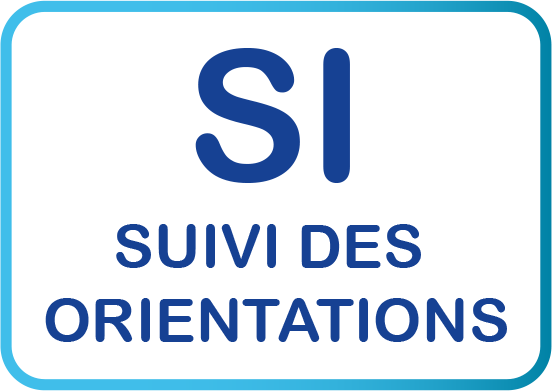 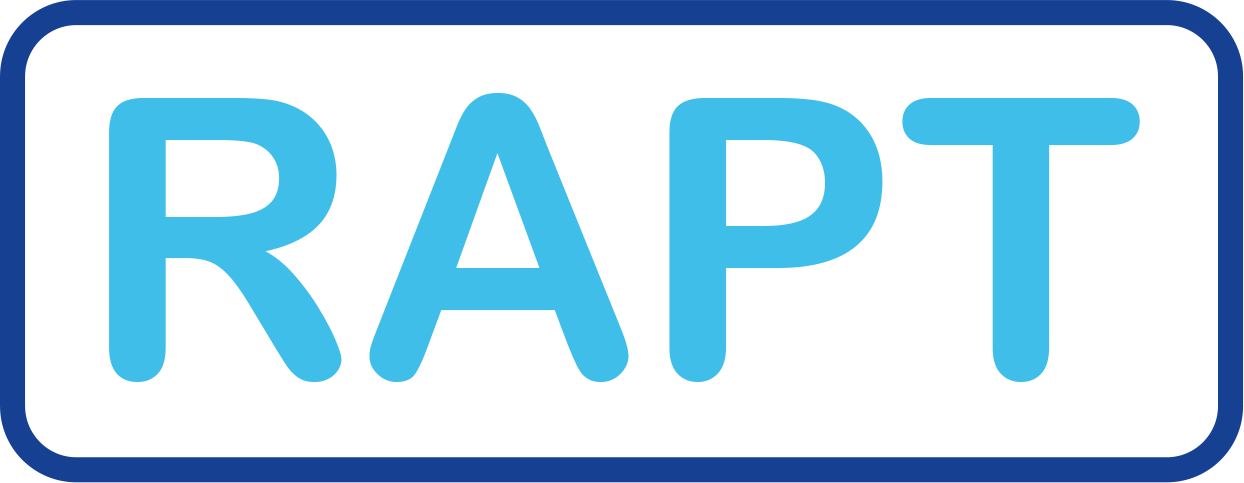 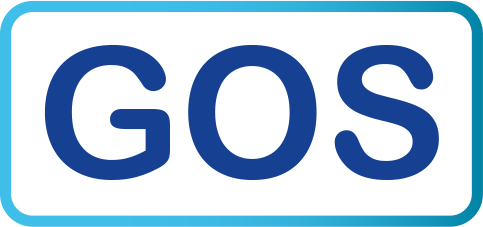 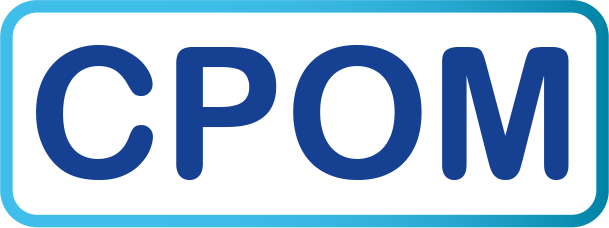 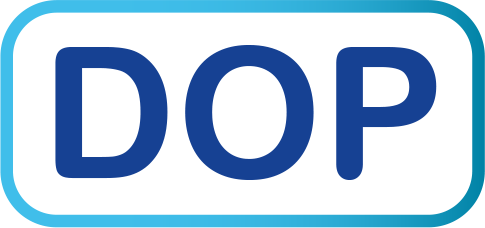 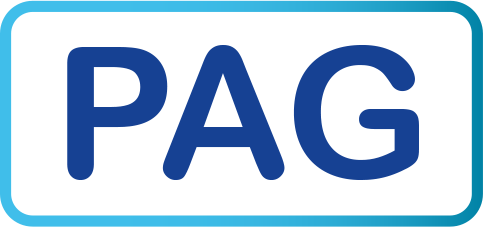 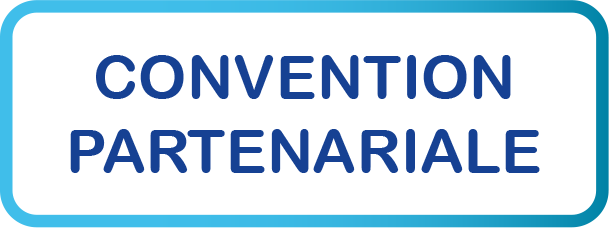 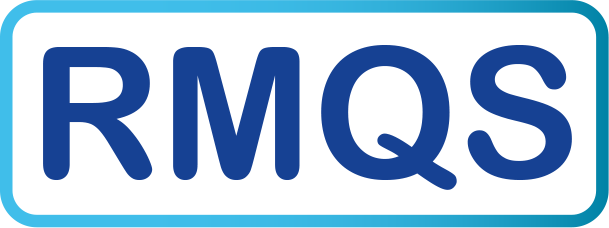 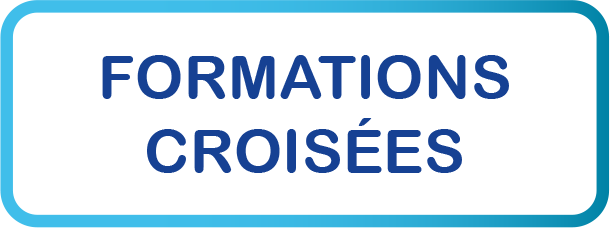 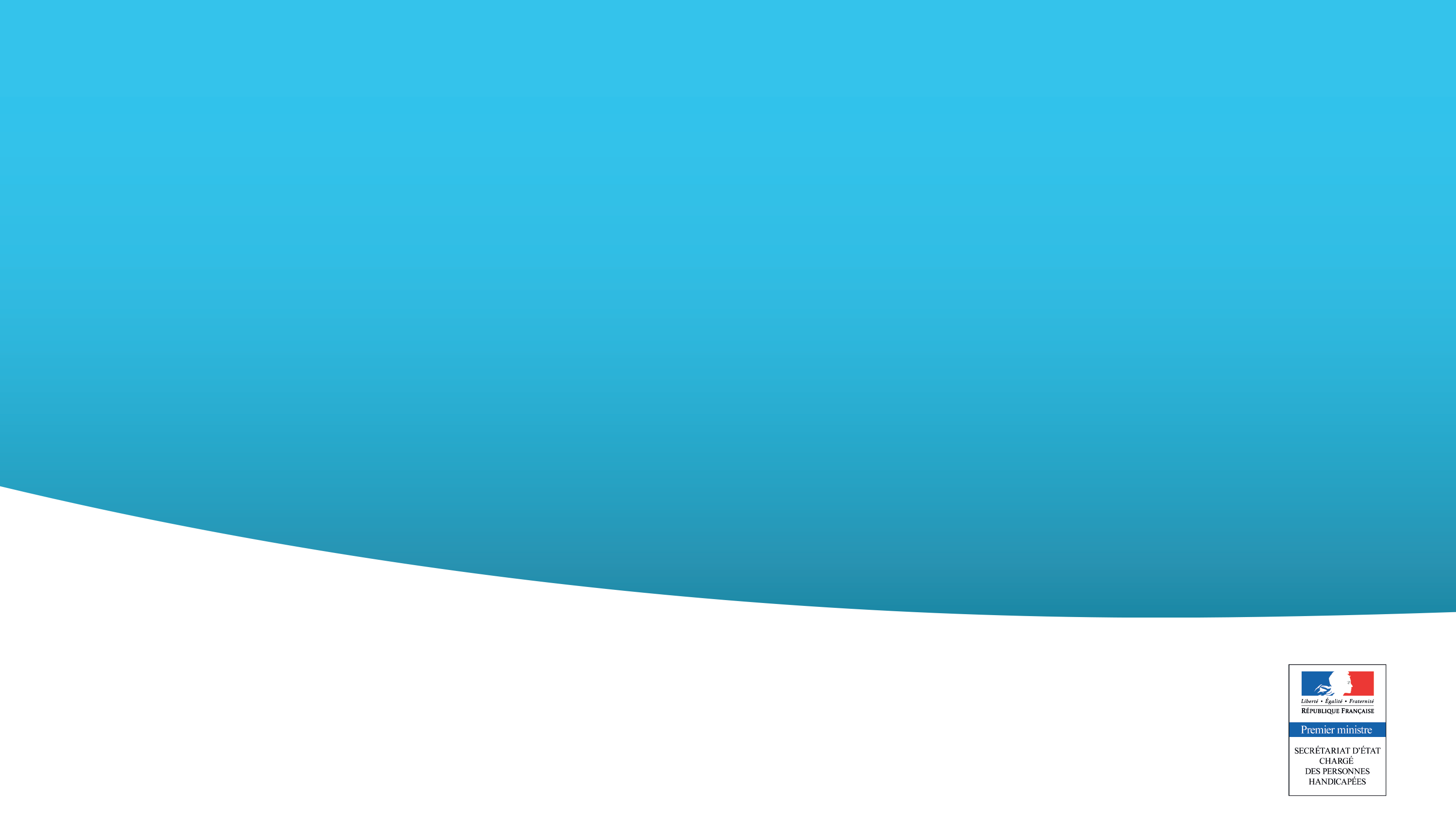 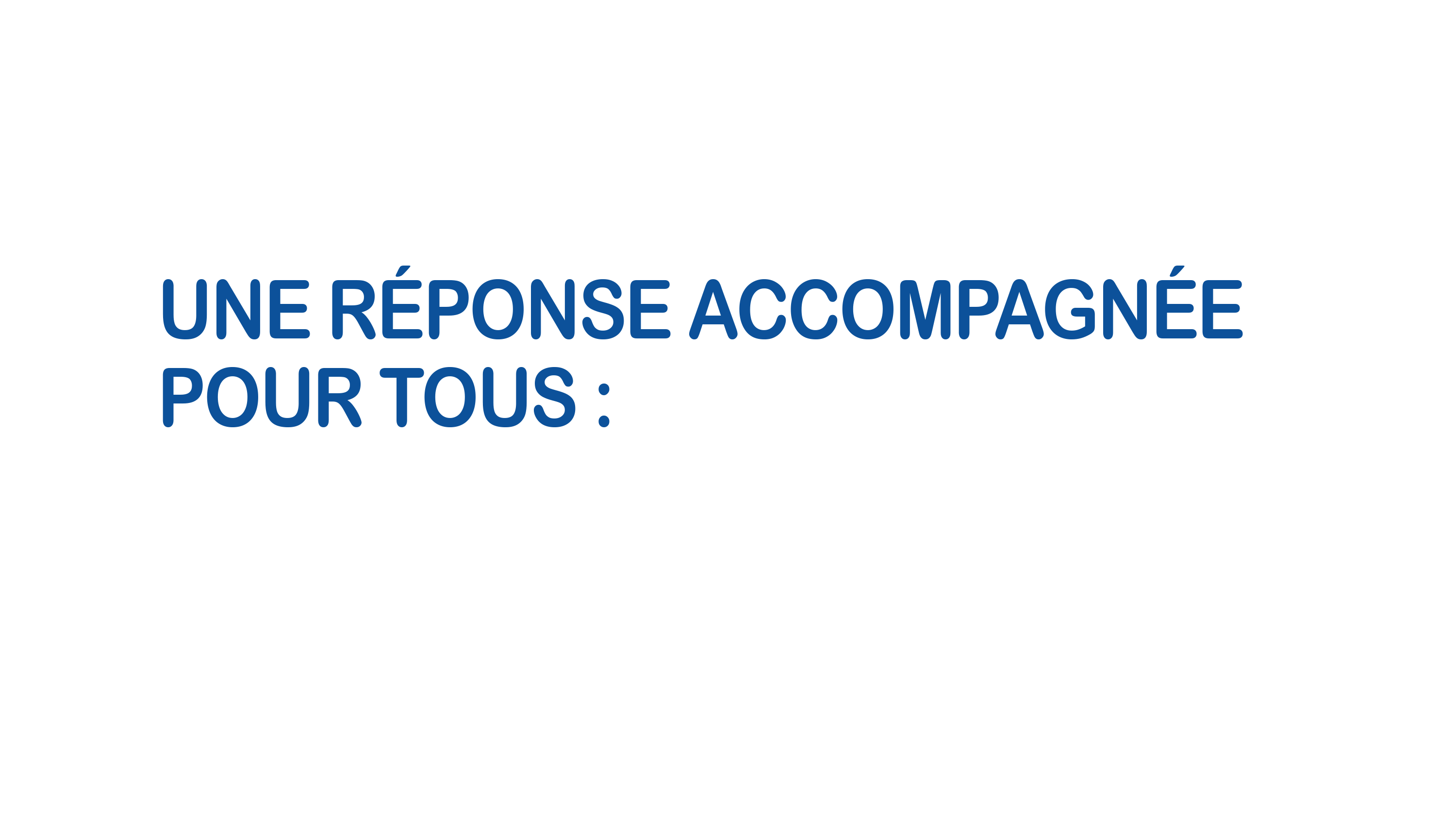 Généralisation de l’effectivité de l’accompagnement
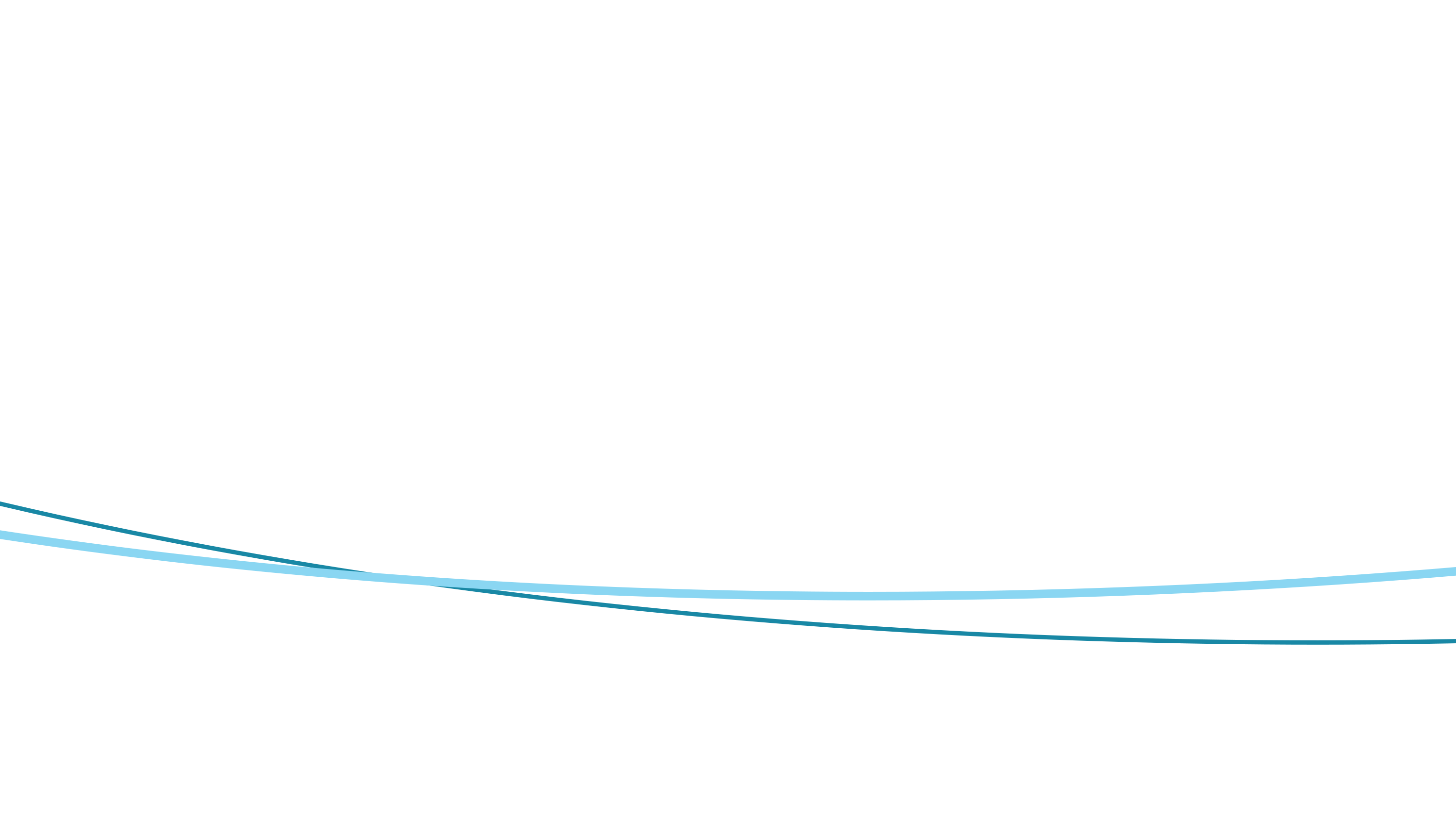 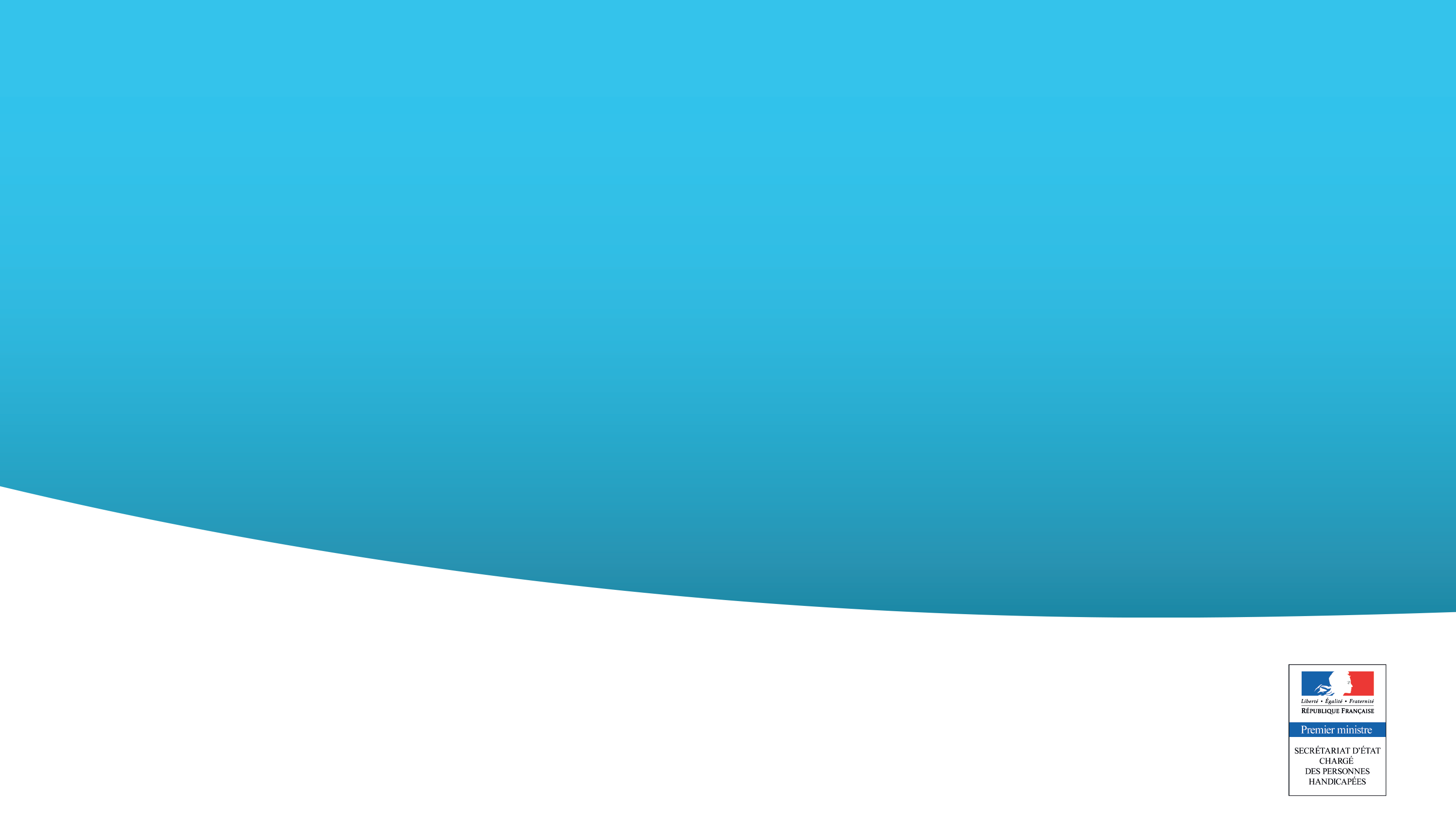 Idéalement deux infographies:
 une personne avec une feuille de papier qu’elle regarde, avec une bulle avec des questions d’interrogation au-dessus de sa tête, si possible en sortant d’un bâtiment où c’est écrit « MDPH »
Puis une personne qui est accompagnée (vous avez ça de mémoire). Plutôt pas une personne en fauteuil
L’idée est bien qu’on passe d’un à l’autre
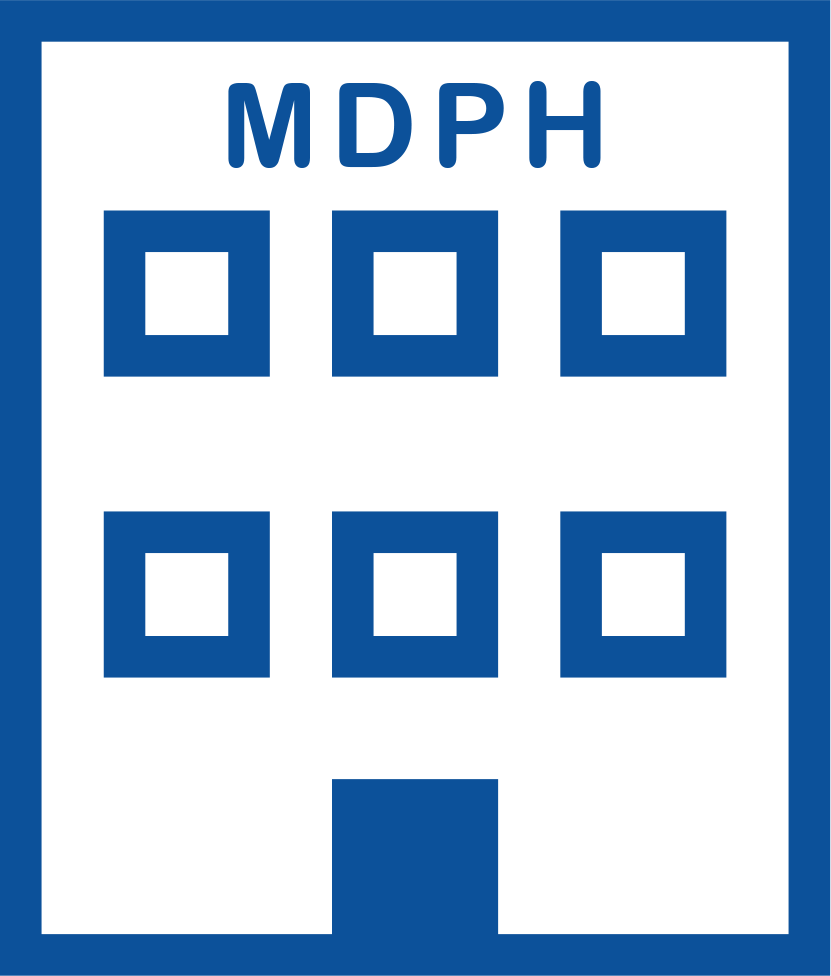 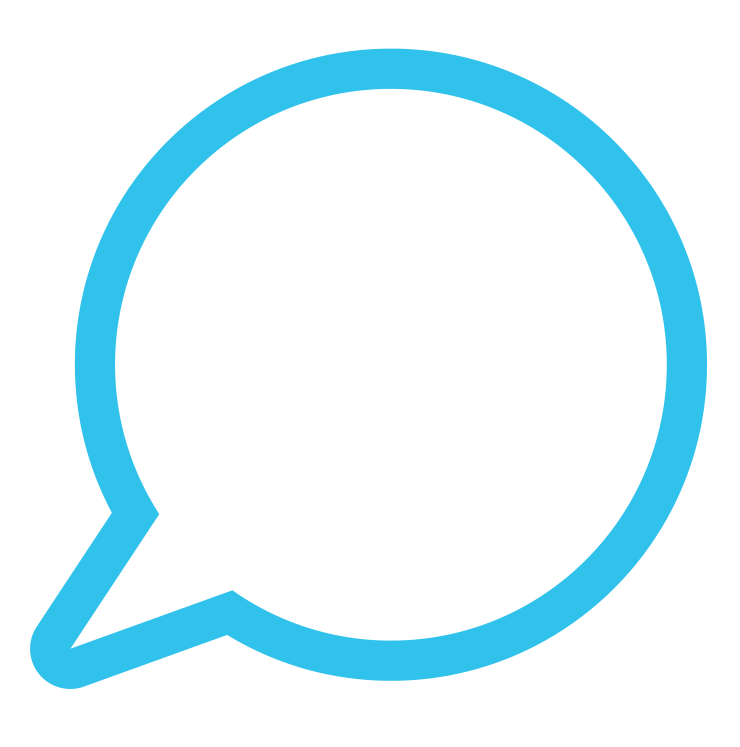 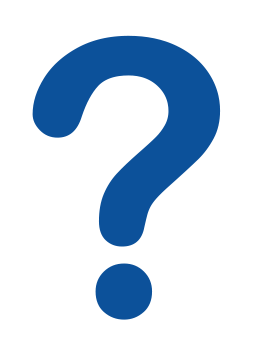 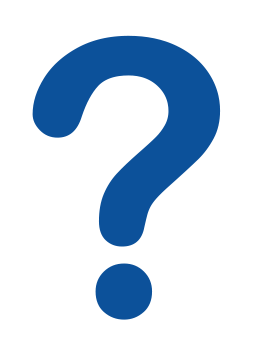 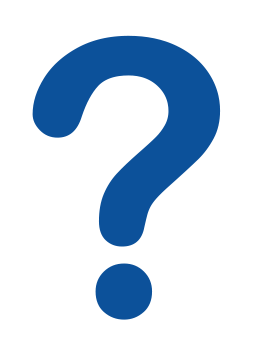 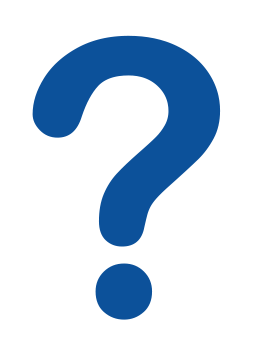 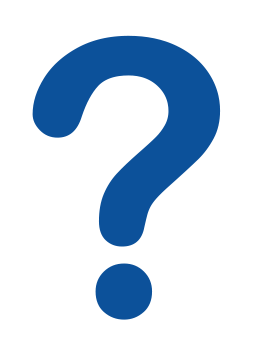 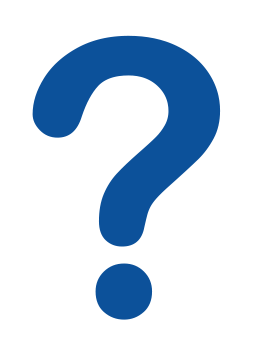 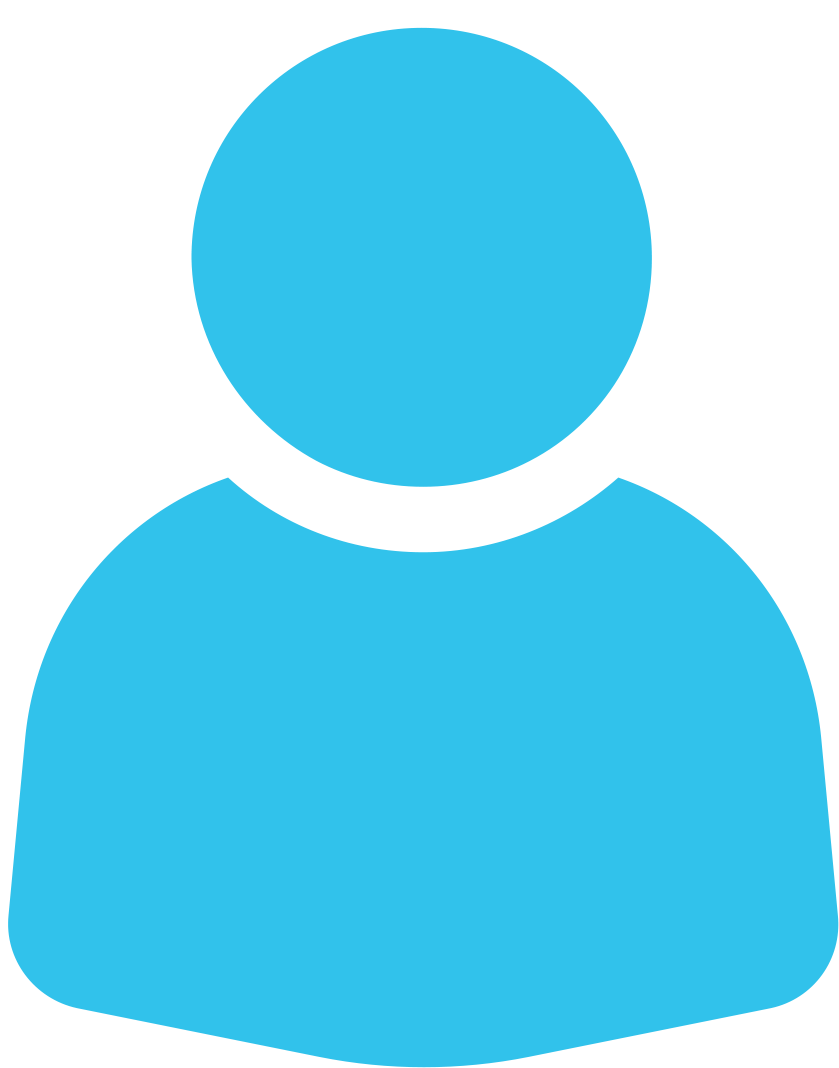 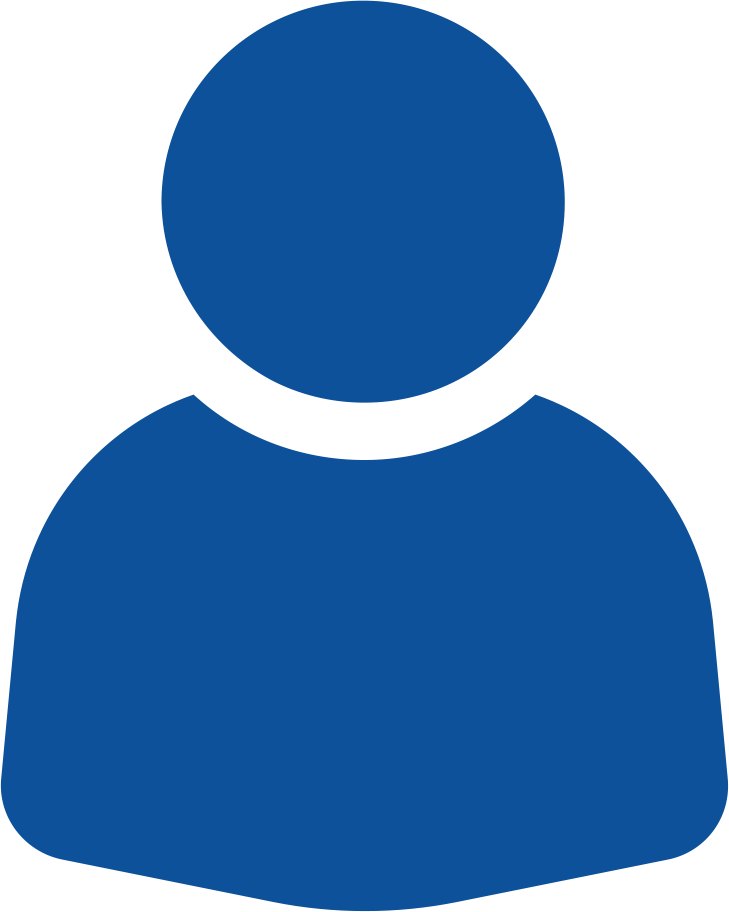 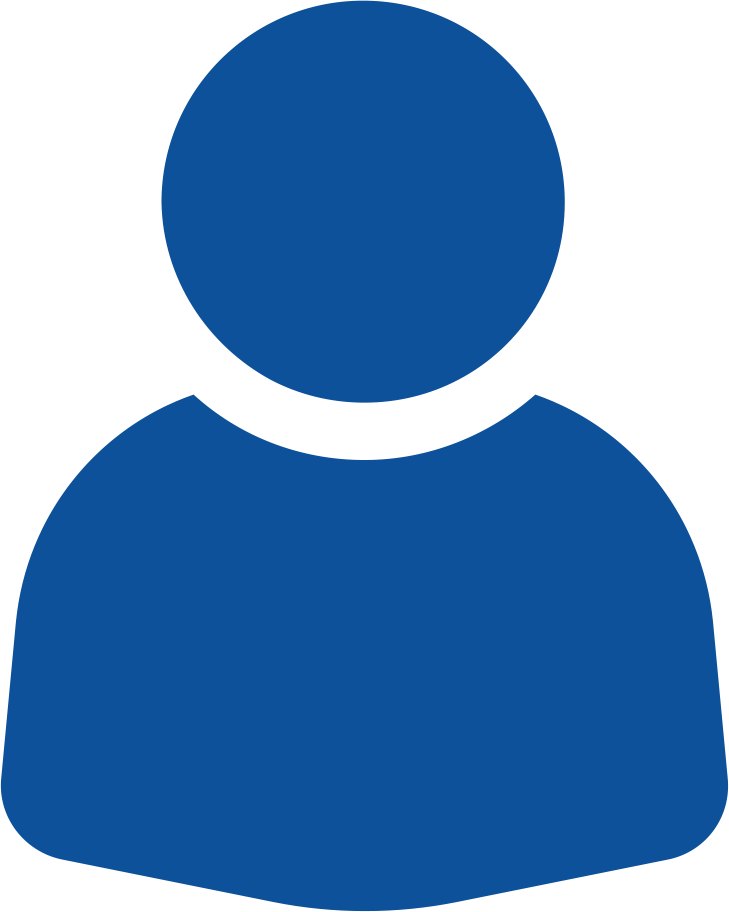 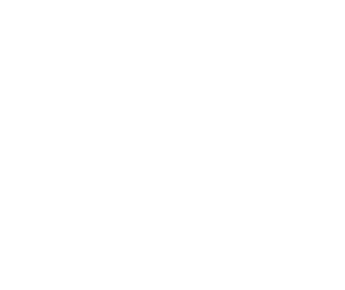 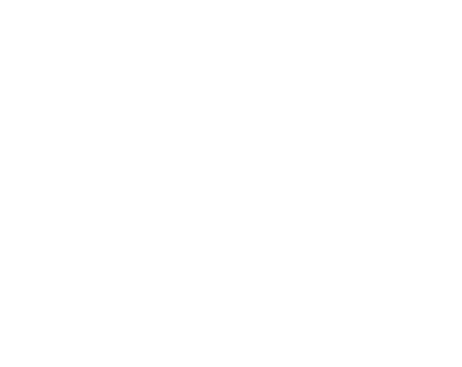 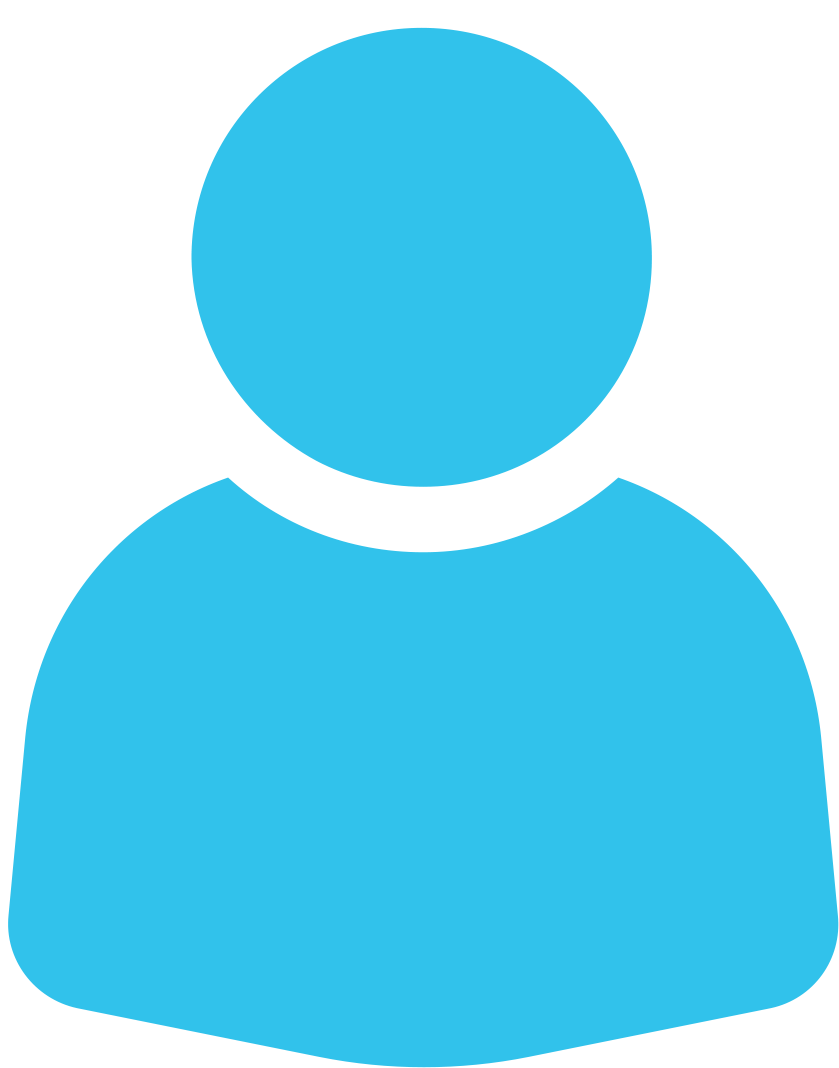 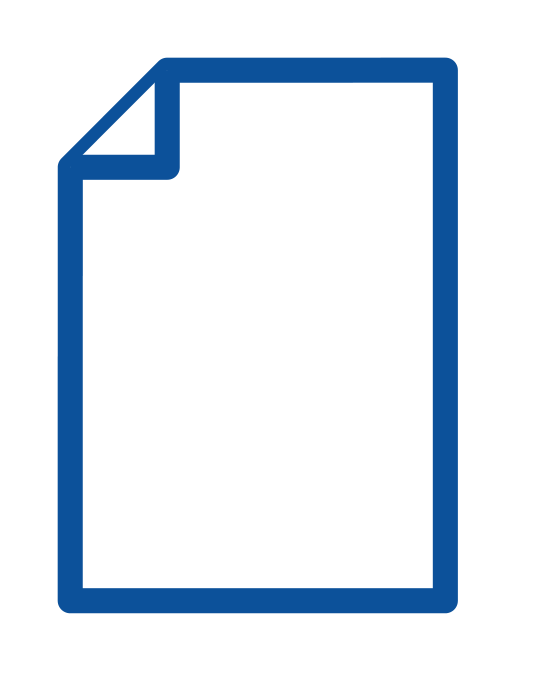 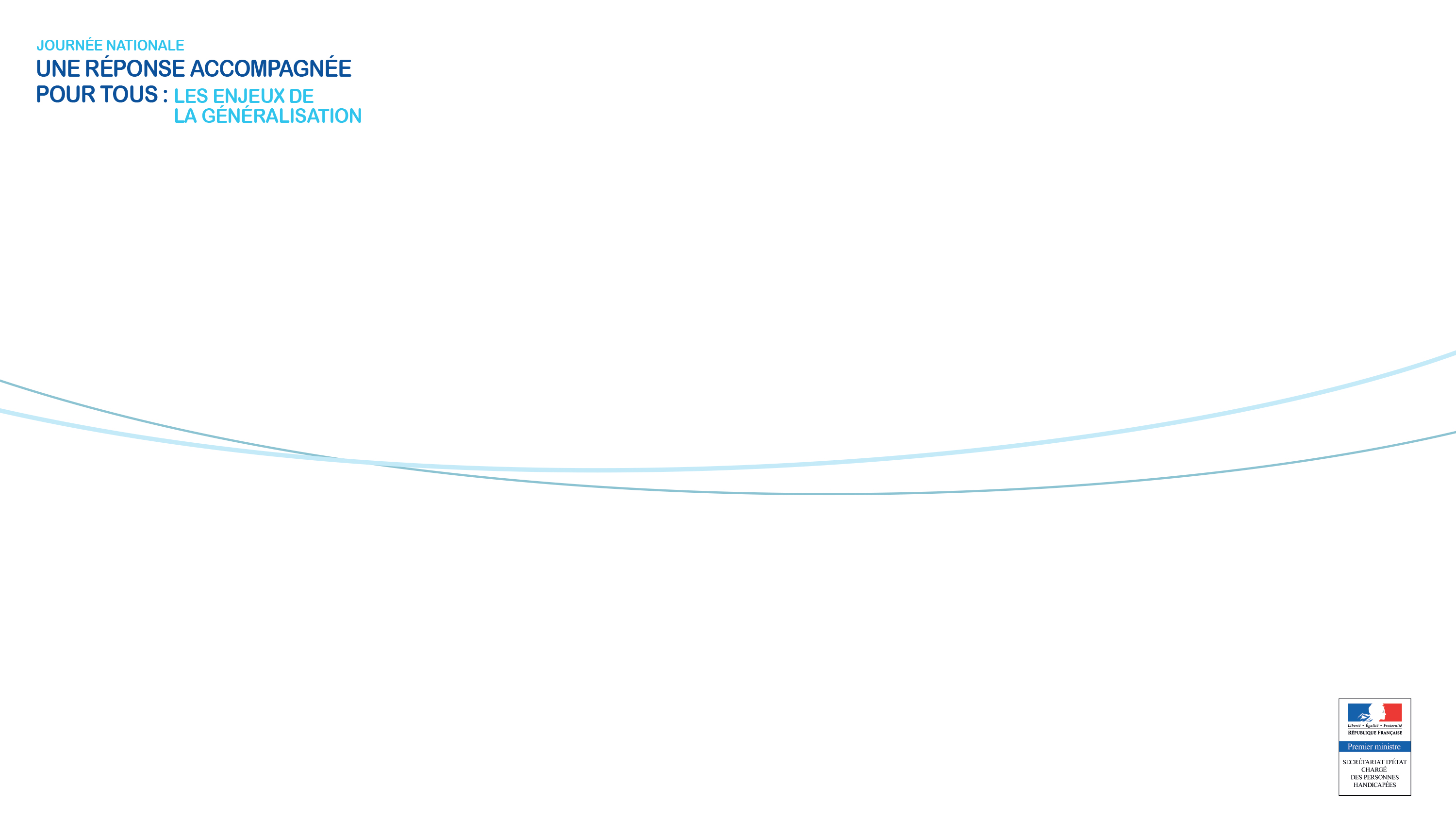 Quel accompagnement ?
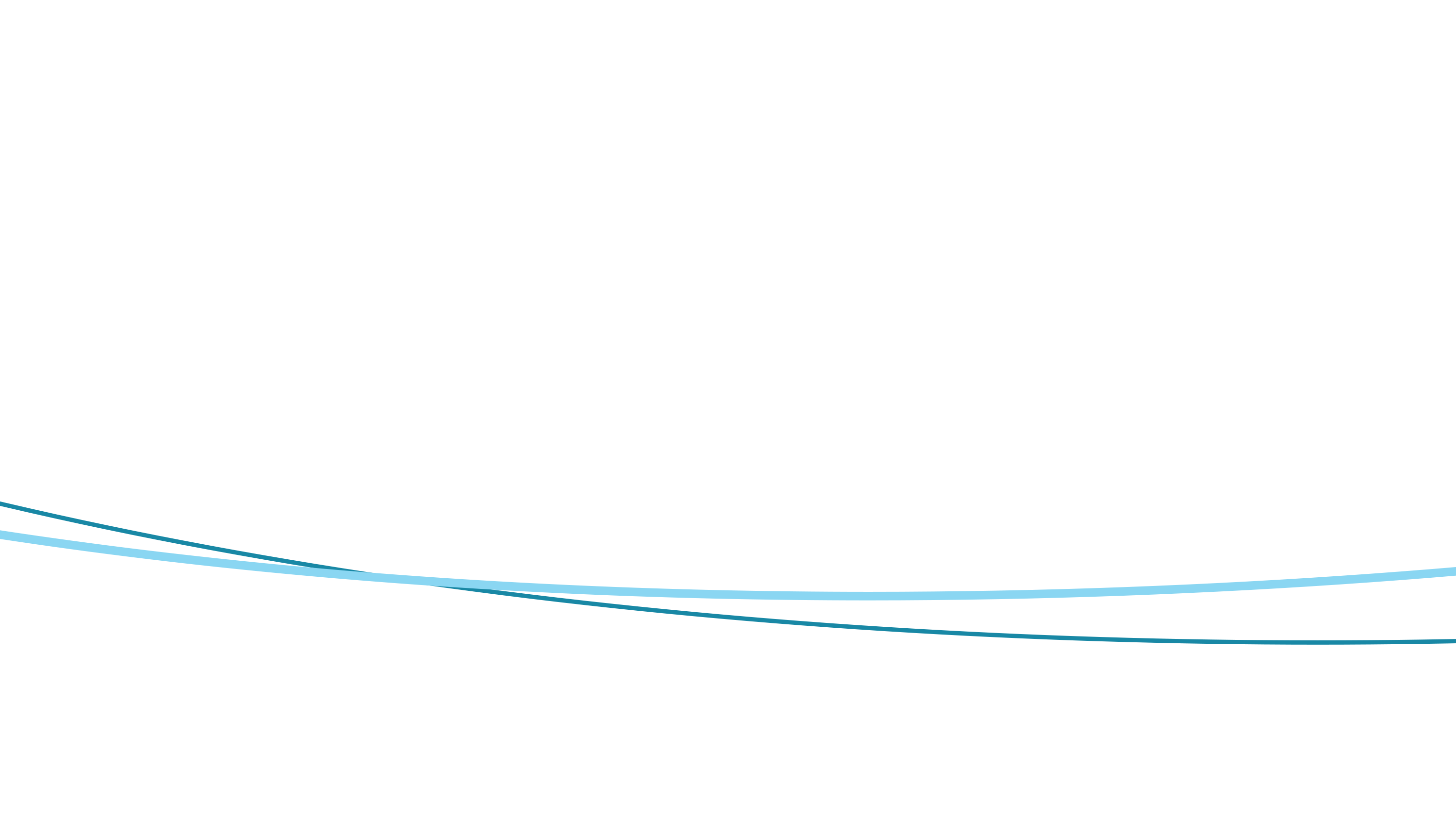 vers l’autonomie et l’autodétermination
en milieu ordinaire de vie à chaque fois que possible
de manière intensive si la situation est complexe
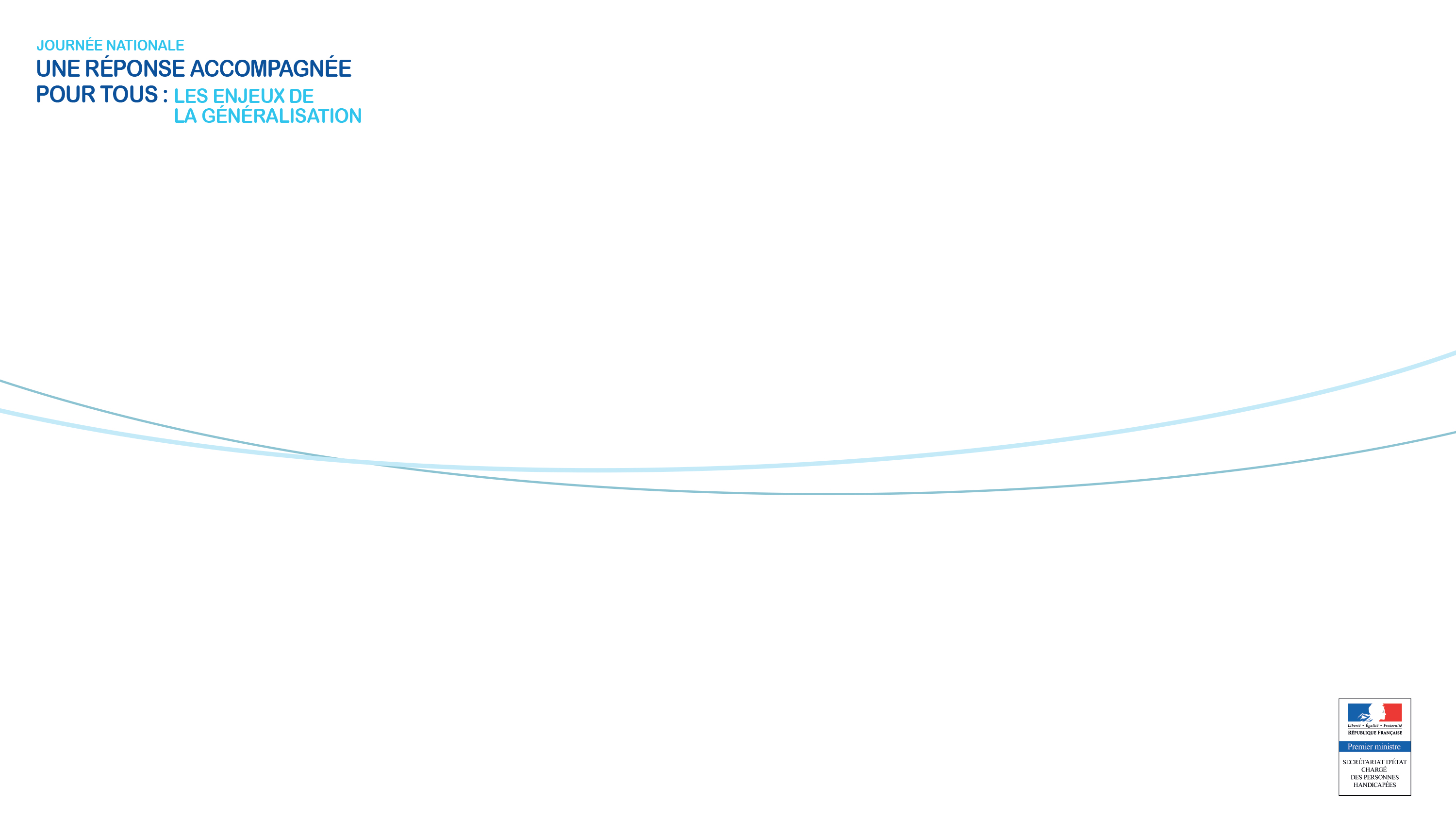 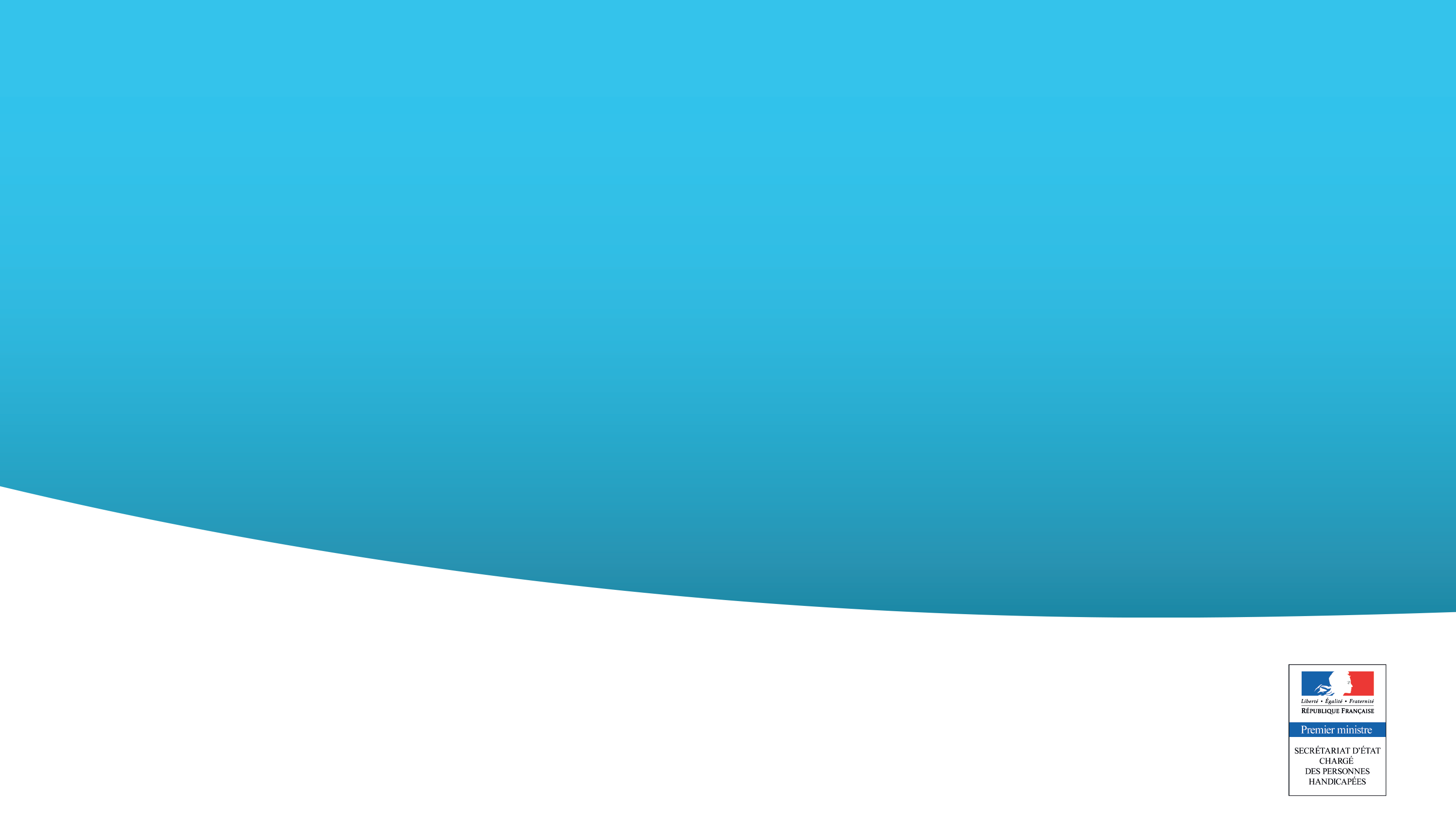 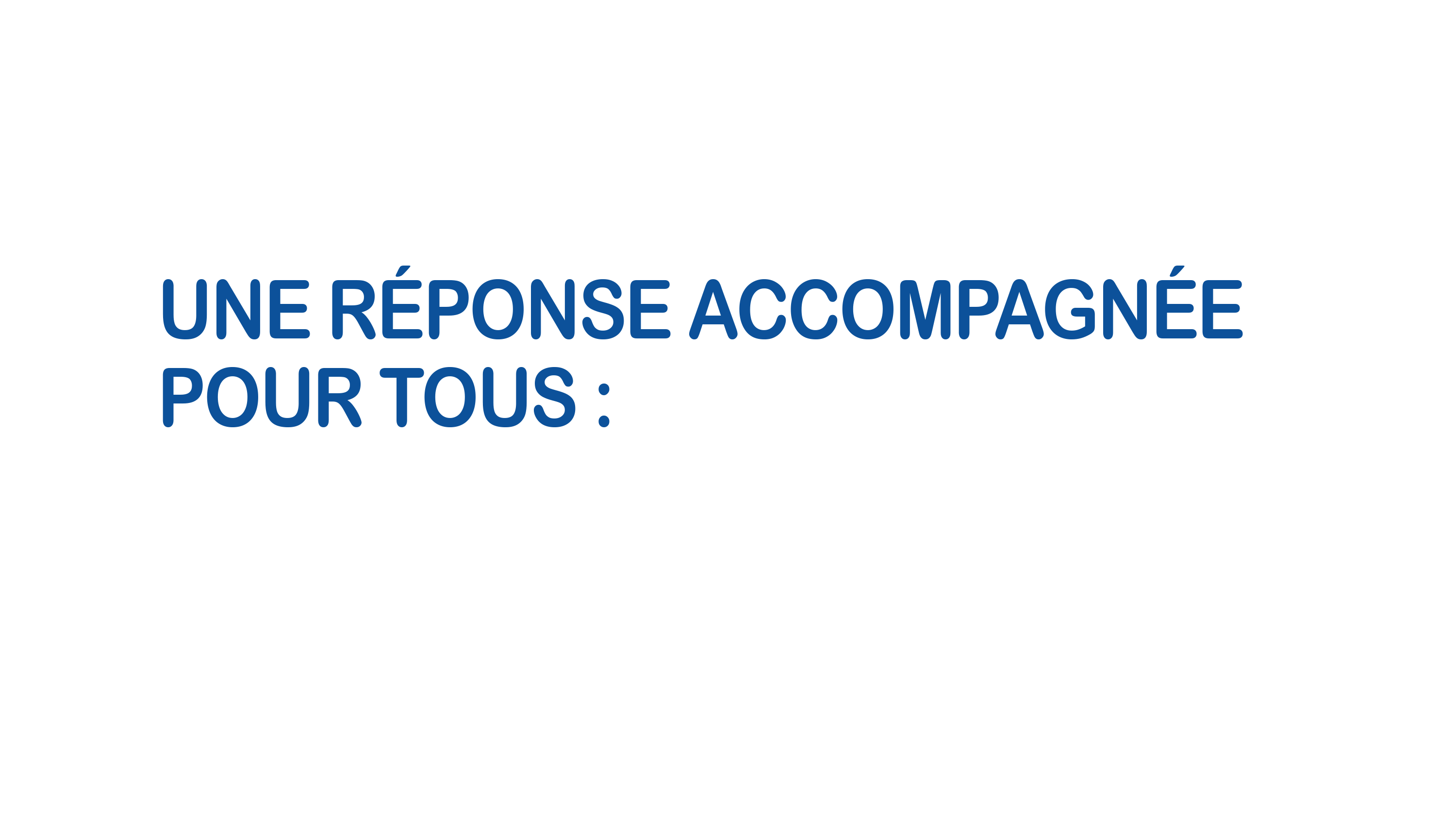 Comment y arriver ?
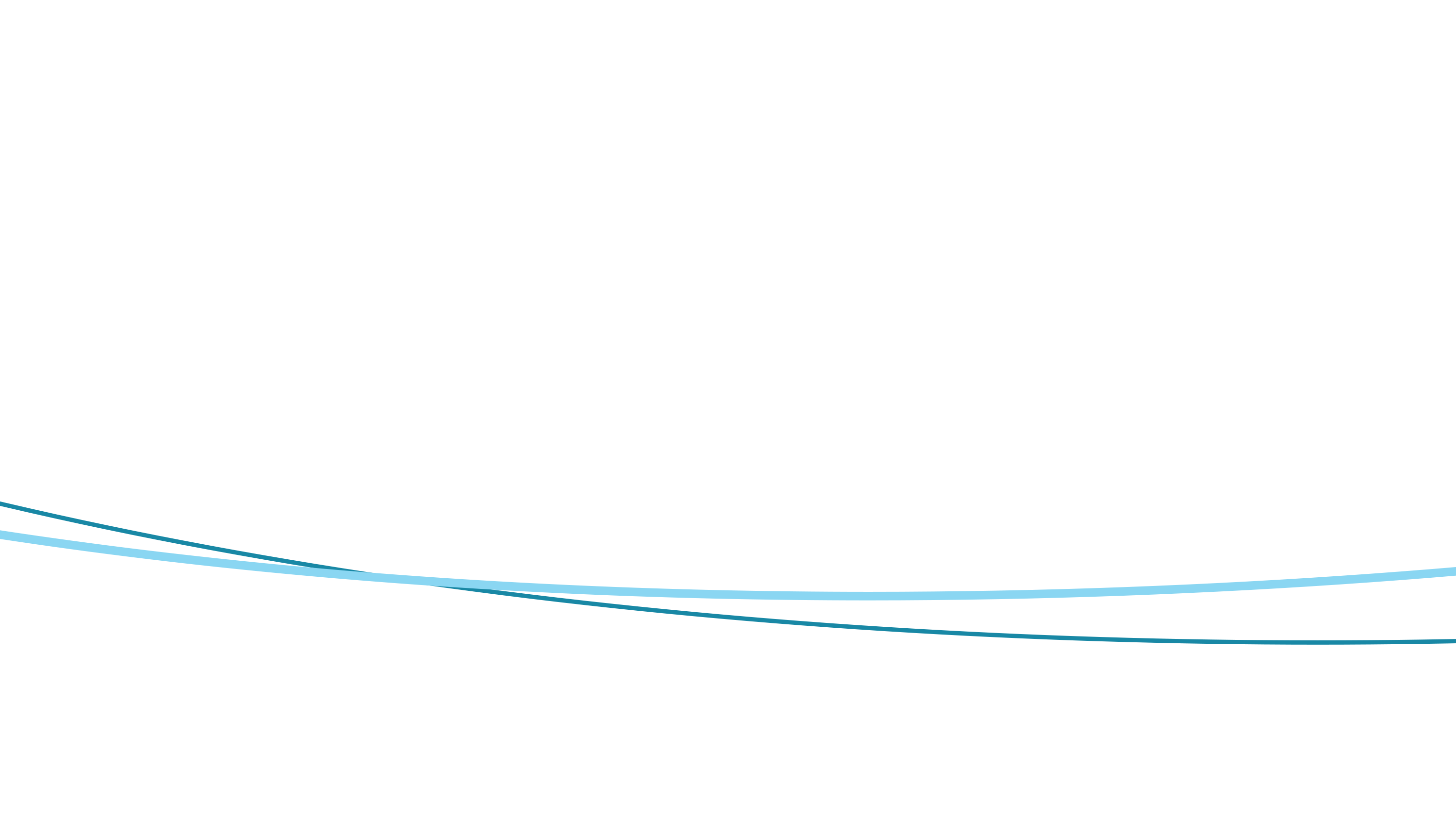 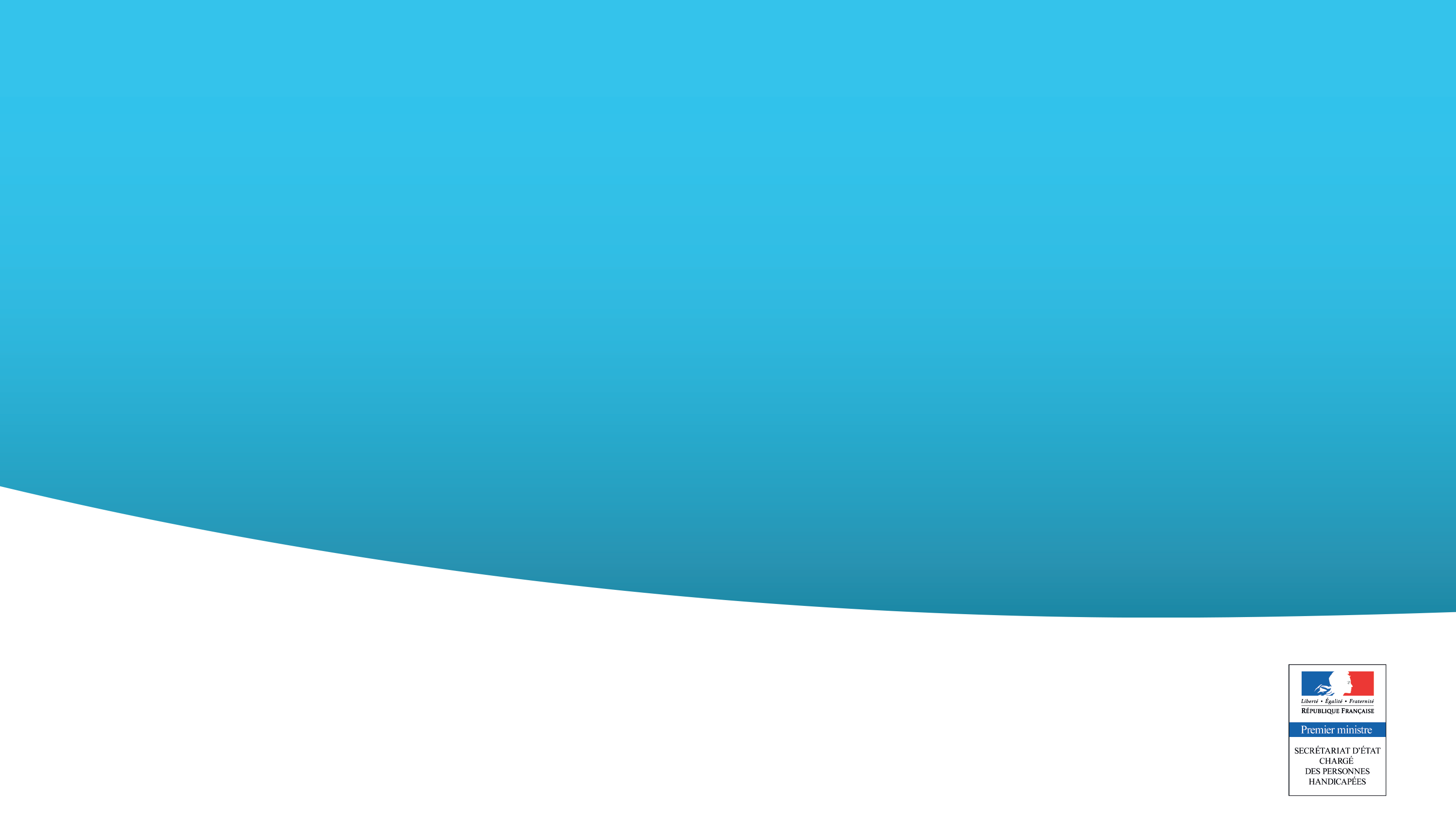 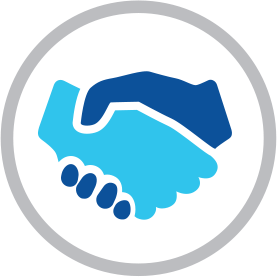 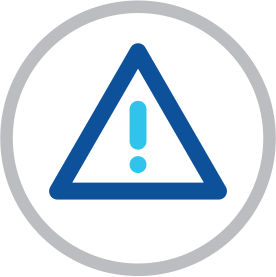 le partenariat 
institutionnel
une vigilance aux risques 
de rupture de parcours
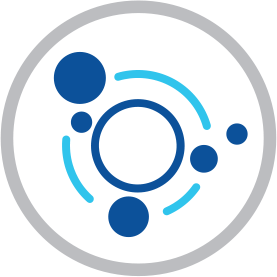 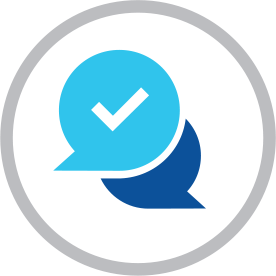 la transformation 
de l’offre
la confiance
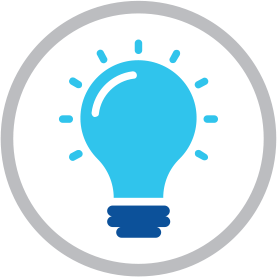 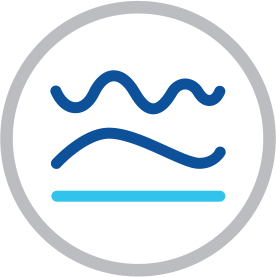 la connaissance mutuelle 
et la coopération
la simplification